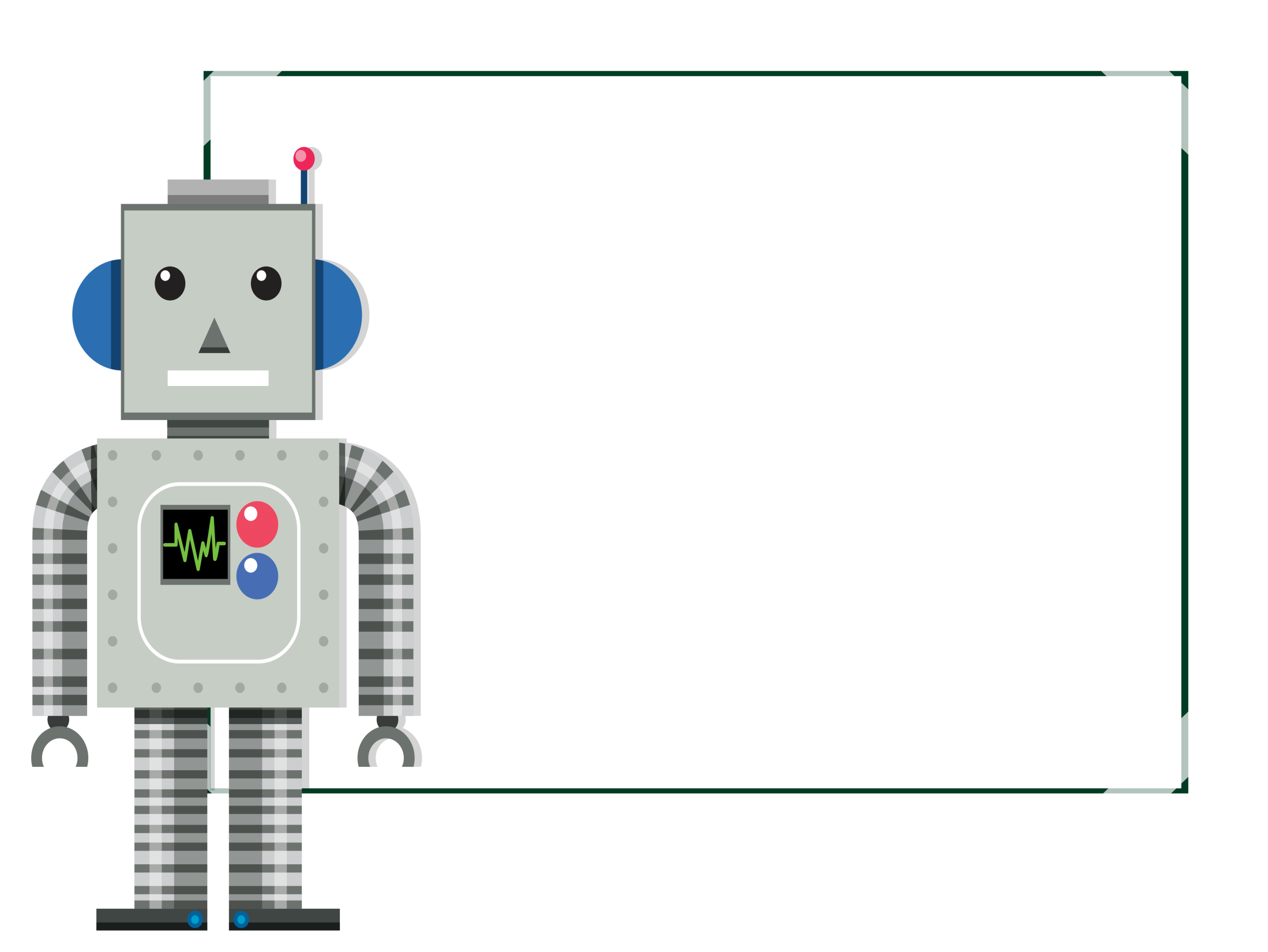 Муниципальное бюджетное дошкольное образовательное учреждение
«Детский сад № 12»

Отчёт по  работе стажировочной площадки 
 «Робототехника и техническое творчество в образовательном пространстве ДОУ» 
на первое полугодие  2024 учебного года



Руководители: Асмаловская И.А.
                       Пименова Н.А.


г. Гусь-Хрустальный, 2025 г.
25.09.2024 года на базе детского сада № 12 состоялось торжественное открытие стажировочной площадки по внедрению и реализации инновационных практик по теме «Робототехника и техническое творчество в образовательном пространстве ДОУ».
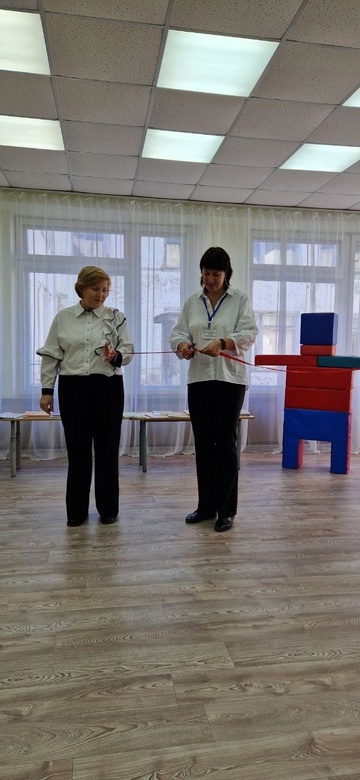 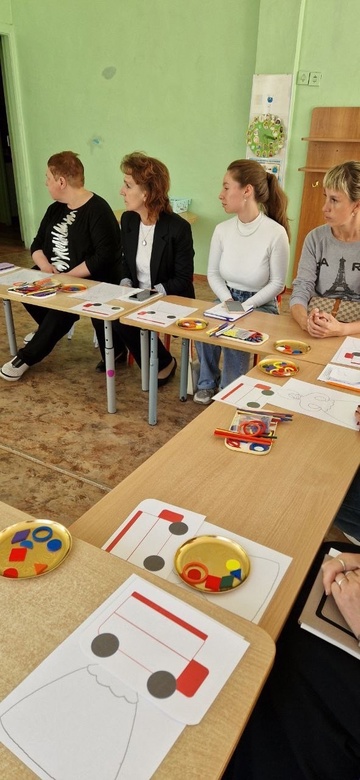 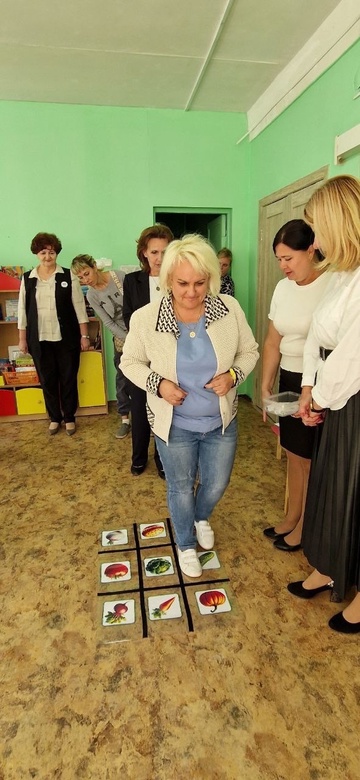 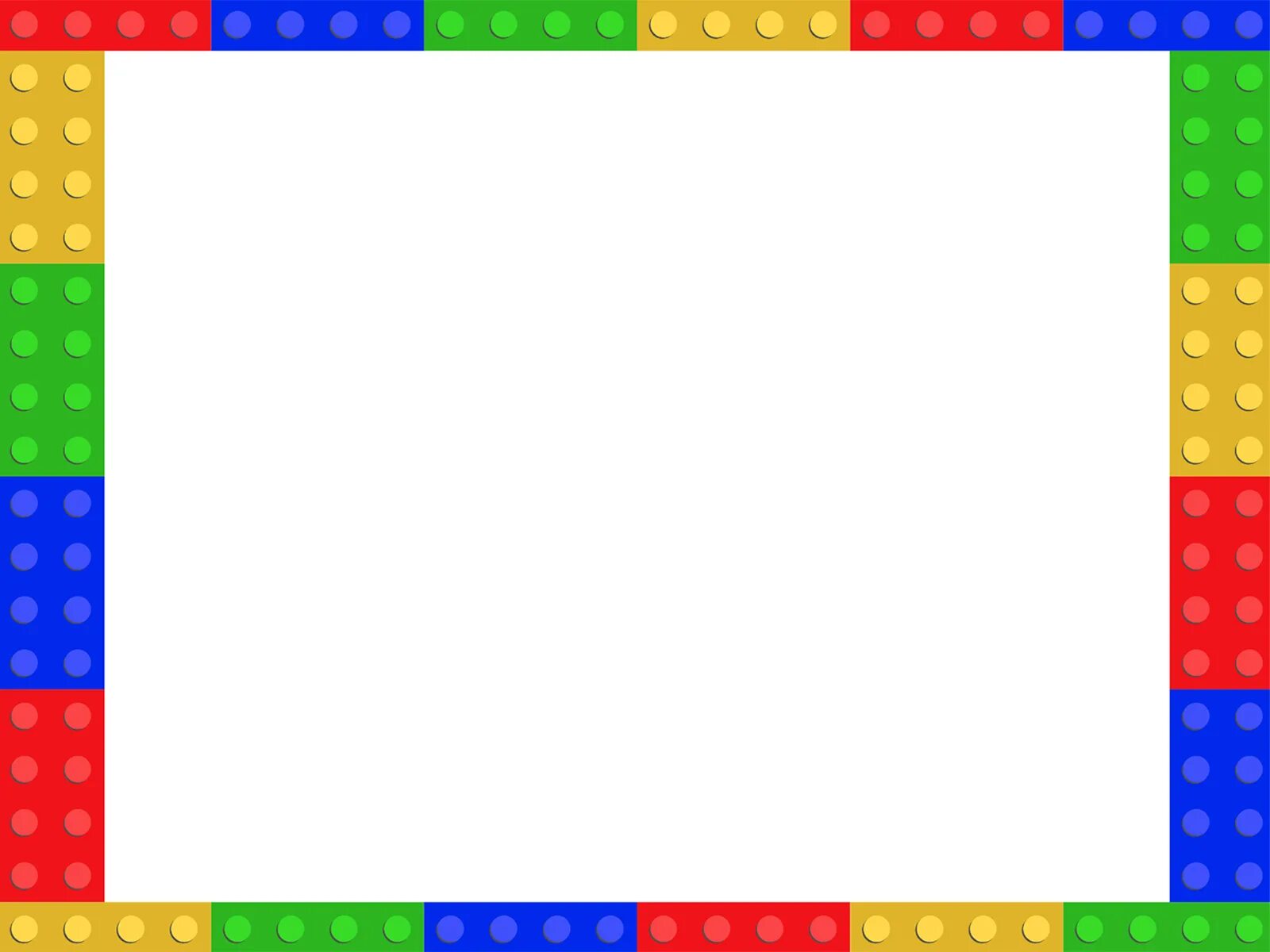 Трансляция результатов инновационного проекта, 
осуществляемого в рамках стажировочной площадки
25.10.2024 года профессиональная экскурсия, на базе учебной мастерской Дошкольное воспитание Гусевского стекольного колледжа им. Г.Ф. Чехлова.
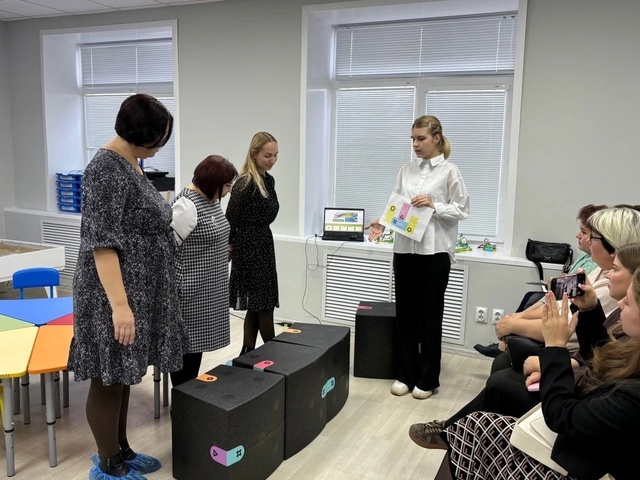 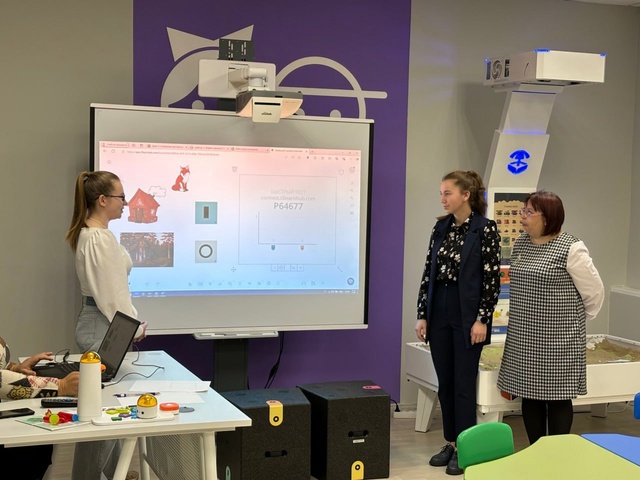 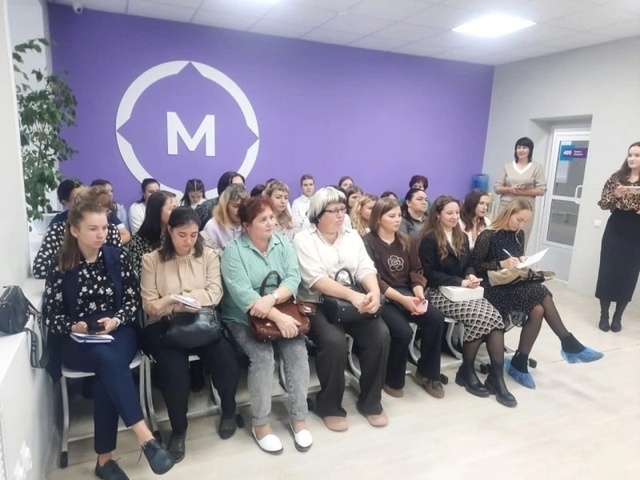 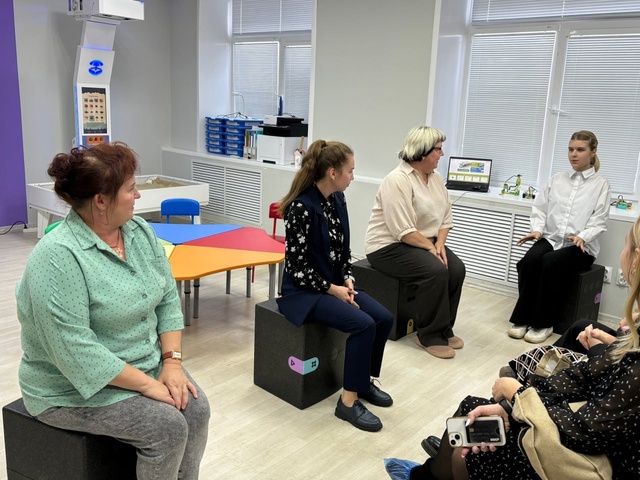 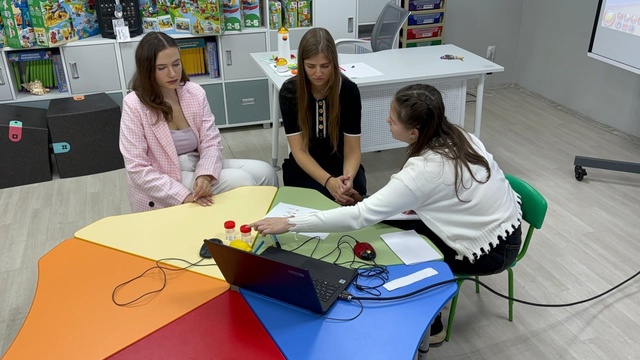 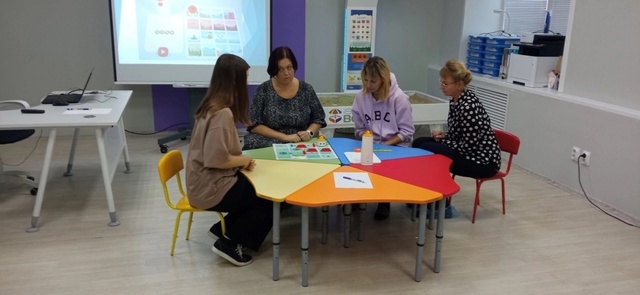 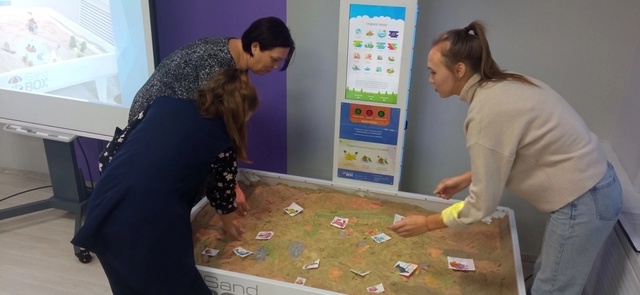 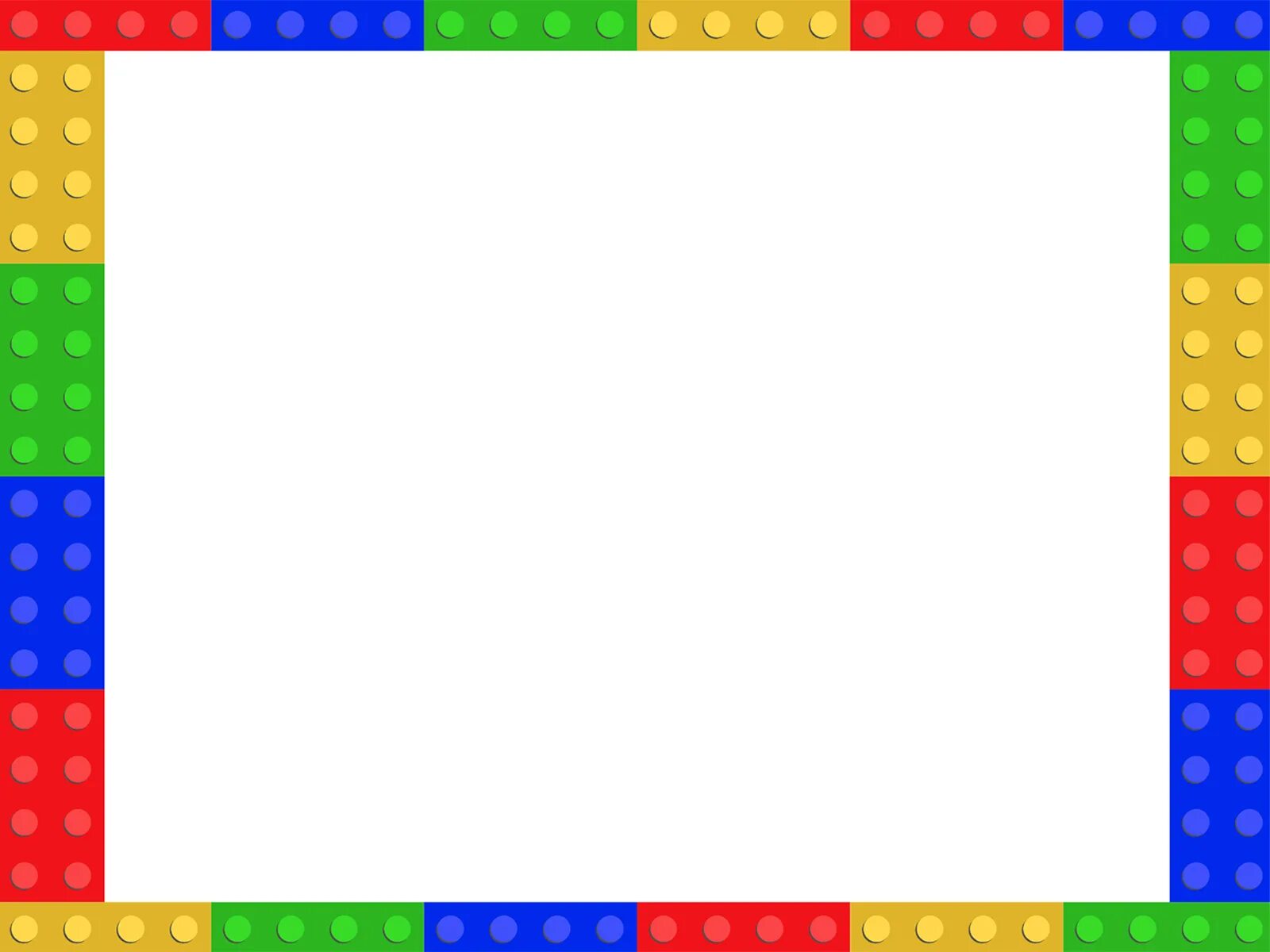 Трансляция результатов инновационного проекта, 
осуществляемого в рамках стажировочной площадки
25.11.2024 года на базе детского сада № 12 прошло методическое объединение муниципальной стажировочной площадки по теме «Механика. Основы конструирования», знакомство участников со структурой паспорта проекта при подготовке к конкурсу «ИКаРенок».Презентация  инженерной книги участниками стажировочной площадки
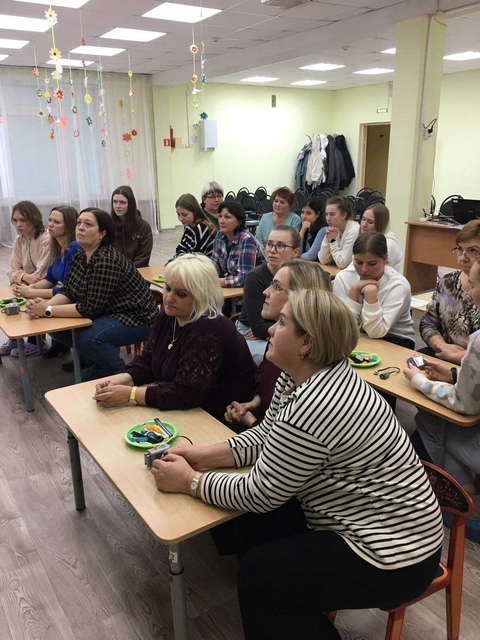 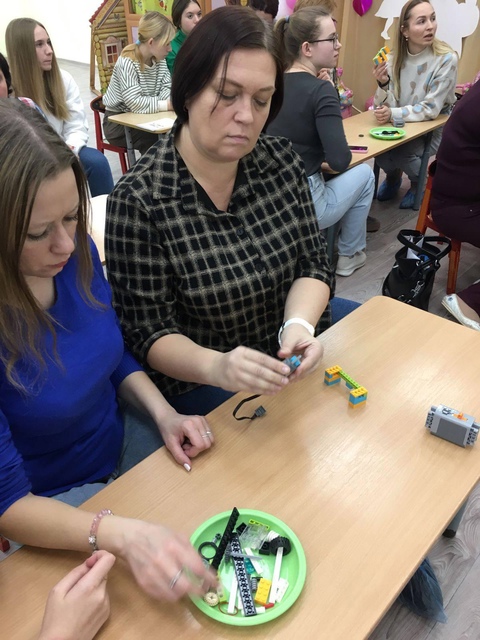 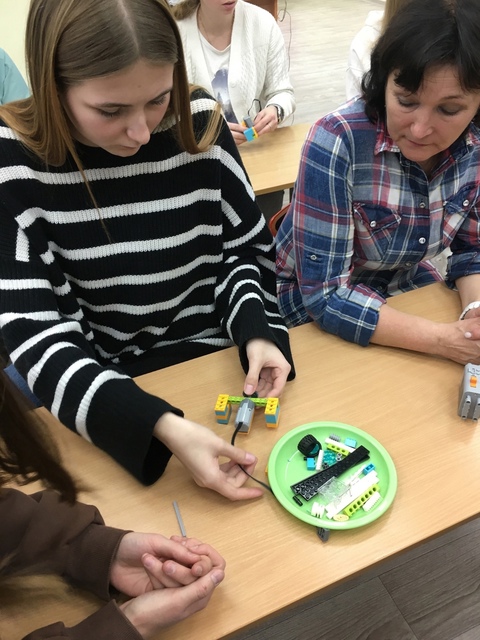 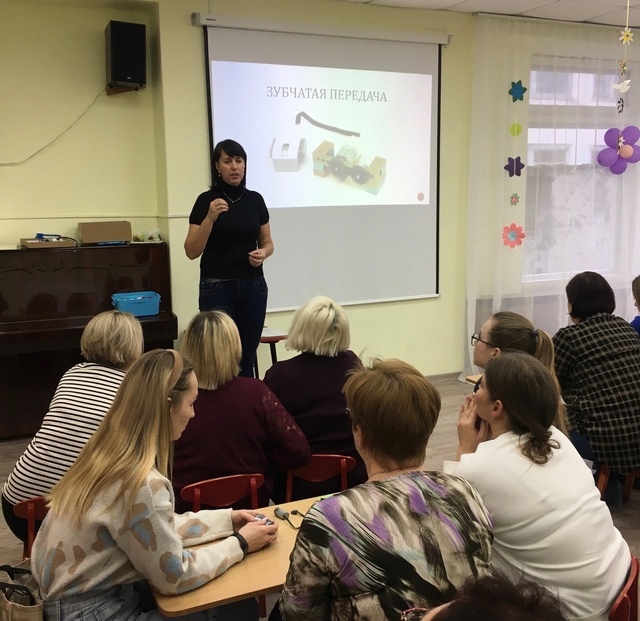 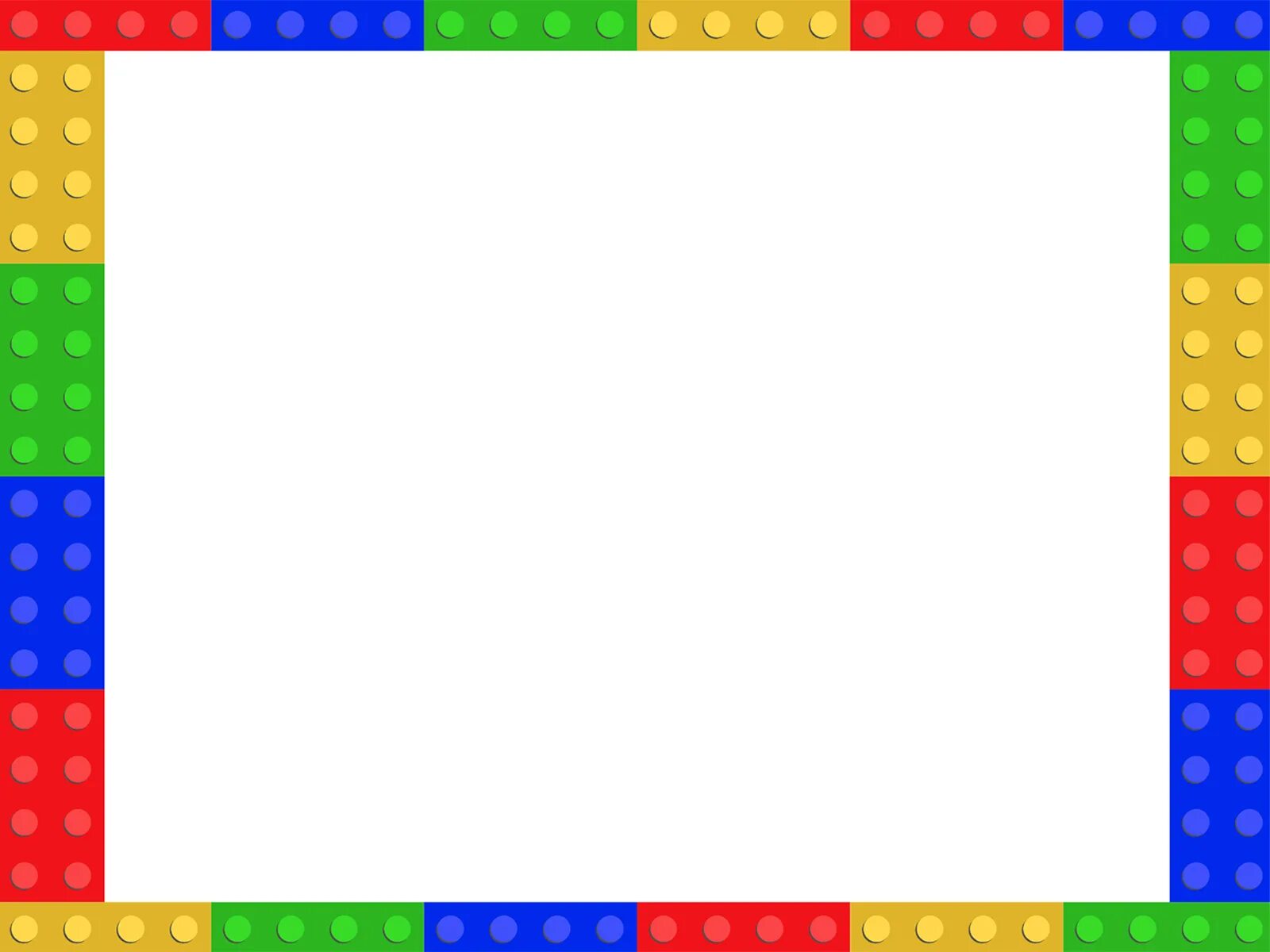 Трансляция результатов инновационного проекта, 
осуществляемого в рамках стажировочной площадки
13.12.2024 год на базе детского сада  № 38 прошло городское методическое объединение для педагогов "Формирование основ алгоритмики и программирования в дошкольном детстве"
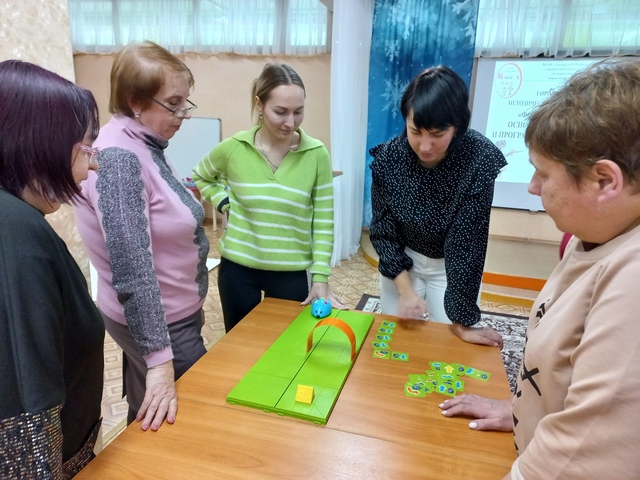 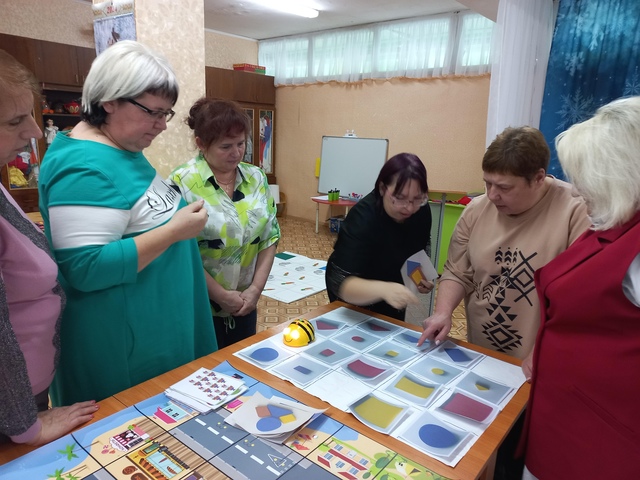 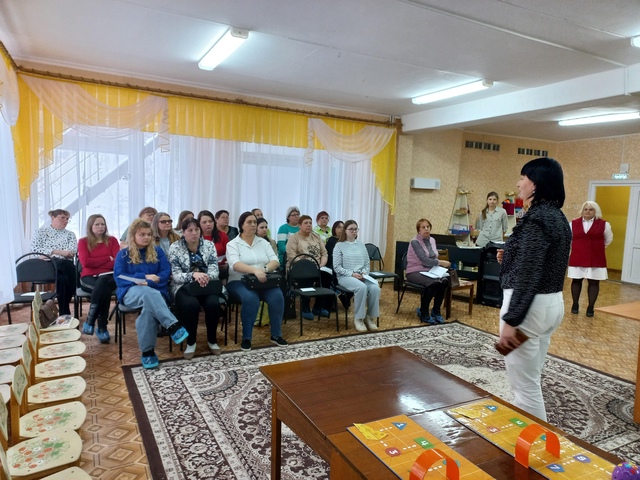 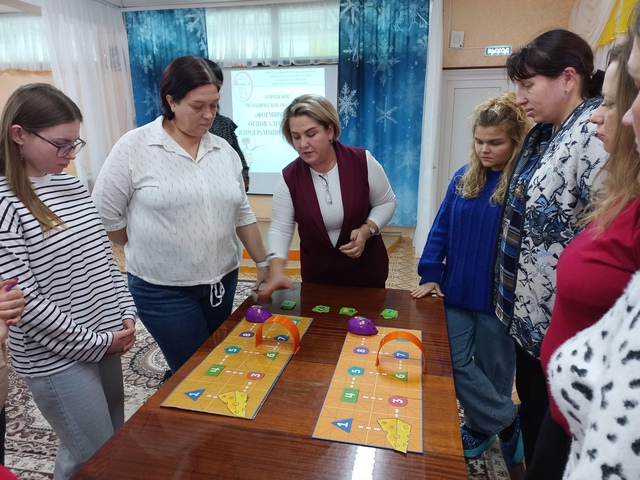 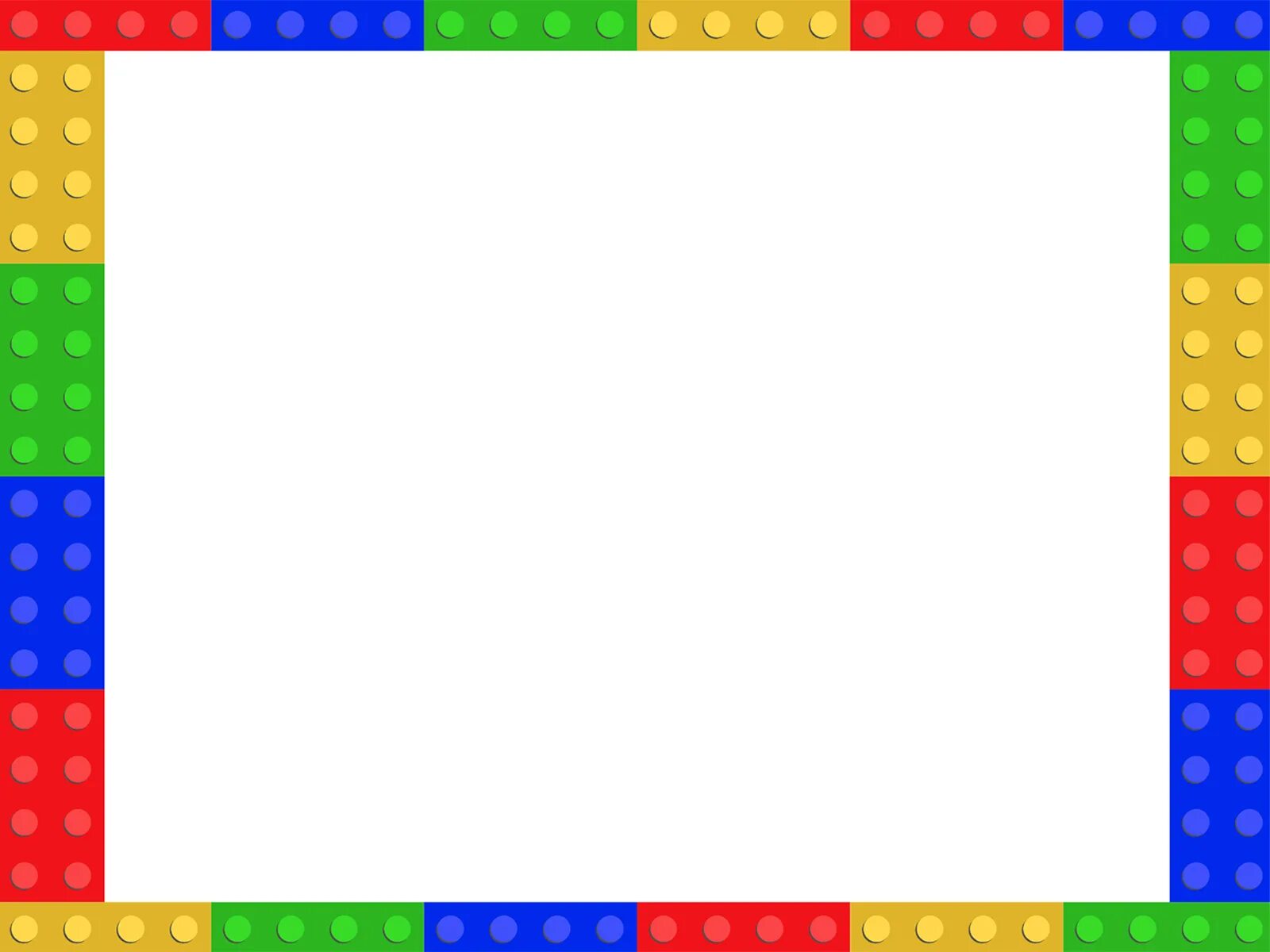 Трансляция результатов инновационного проекта, 
осуществляемого в рамках стажировочной площадки
20.12.2024 года на базе детского сада № 12 состоялся муниципальный этап Всероссийского профориентационного технологического конкурса "Инженерные кадры России" – «Икаренок».
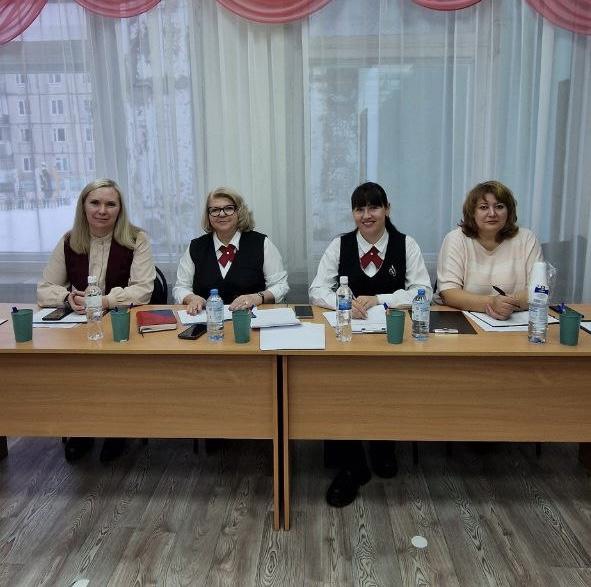 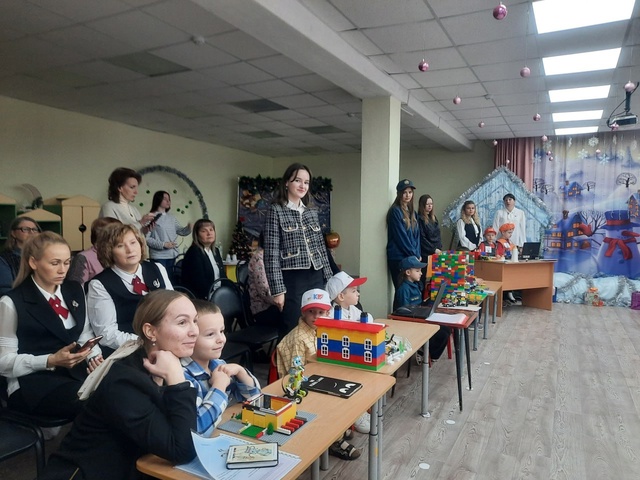 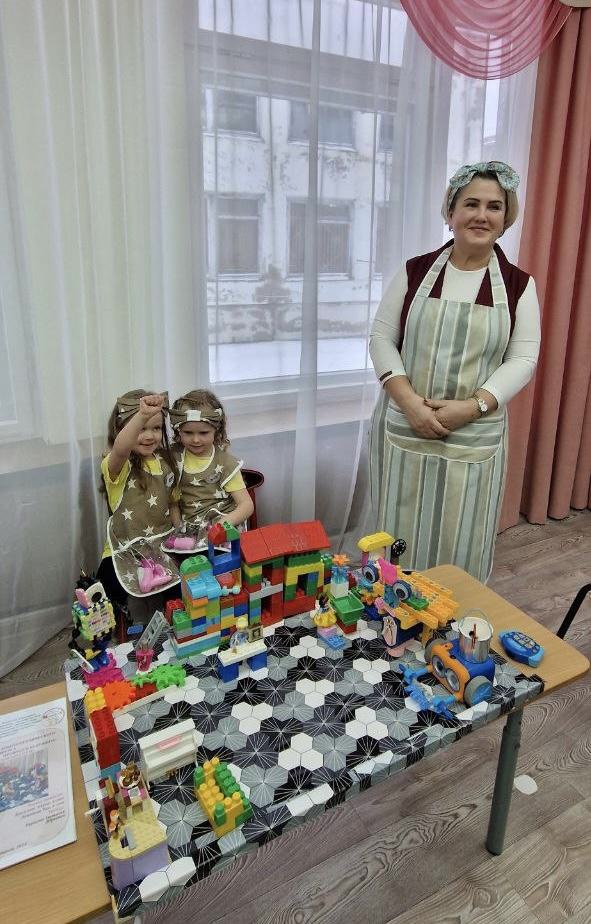 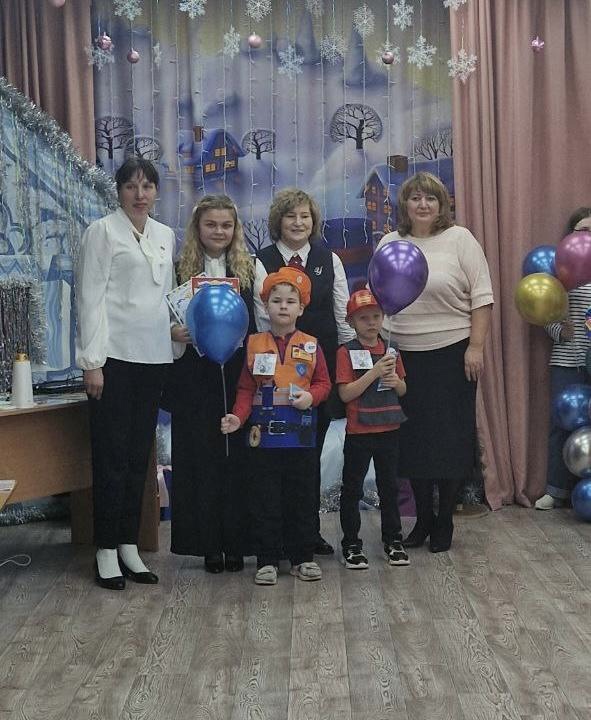 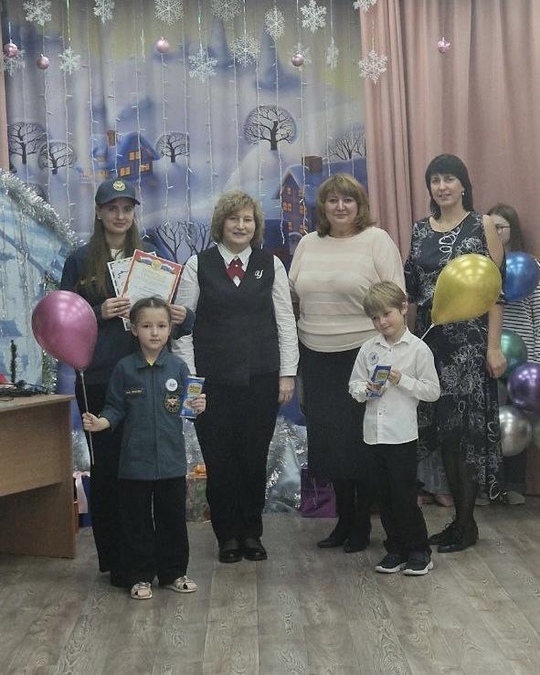 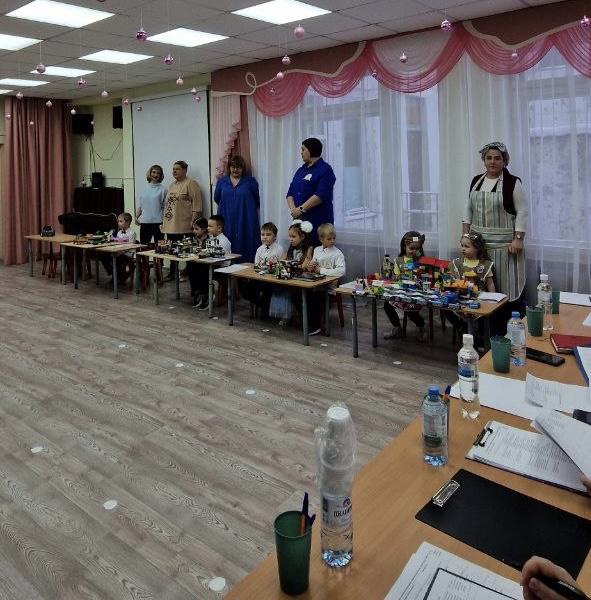 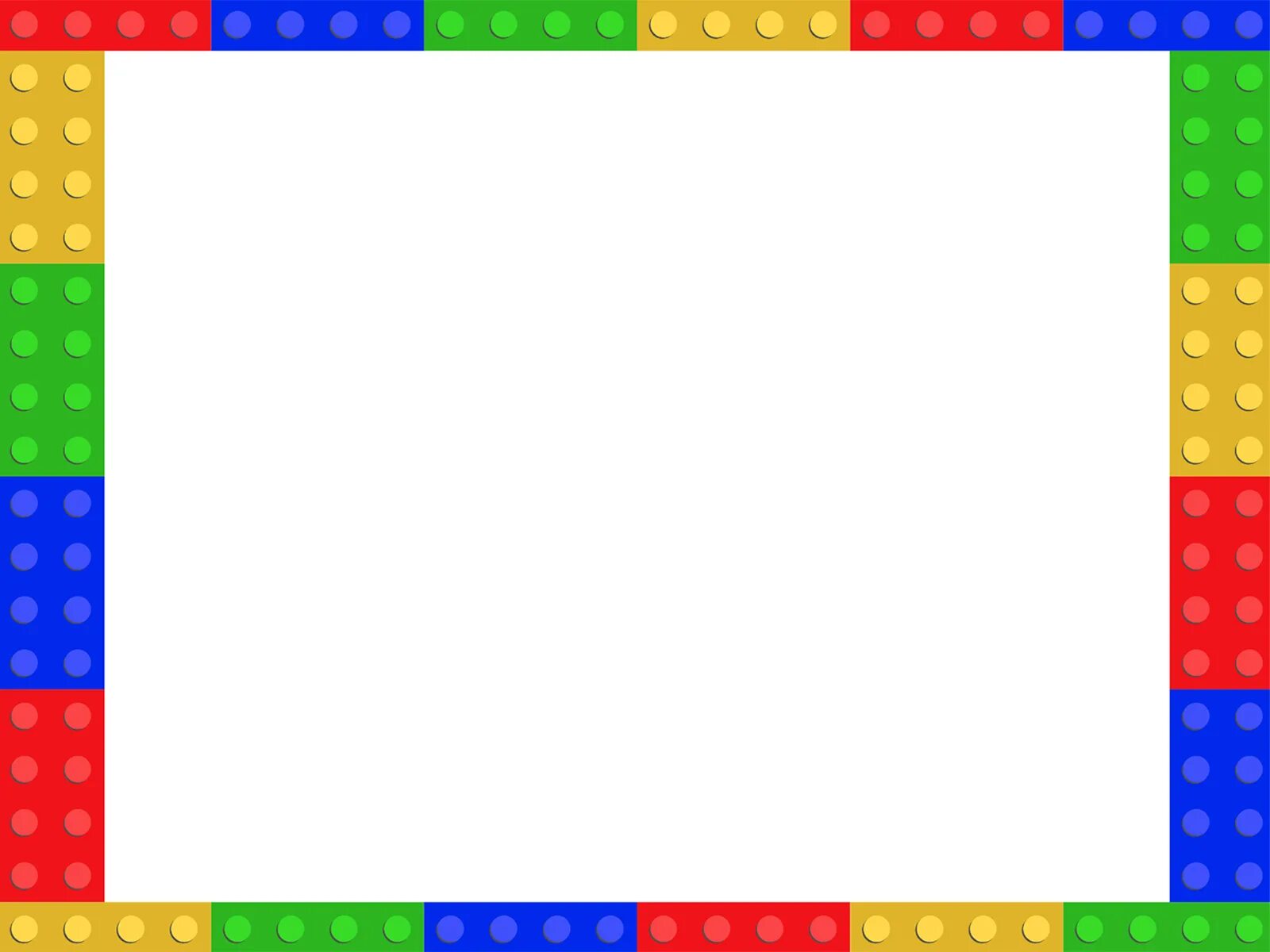 Трансляция результатов инновационного проекта, 
осуществляемого в рамках стажировочной площадки